IOAG Collaborative Security WGTerms of Reference and interface with CCSDS
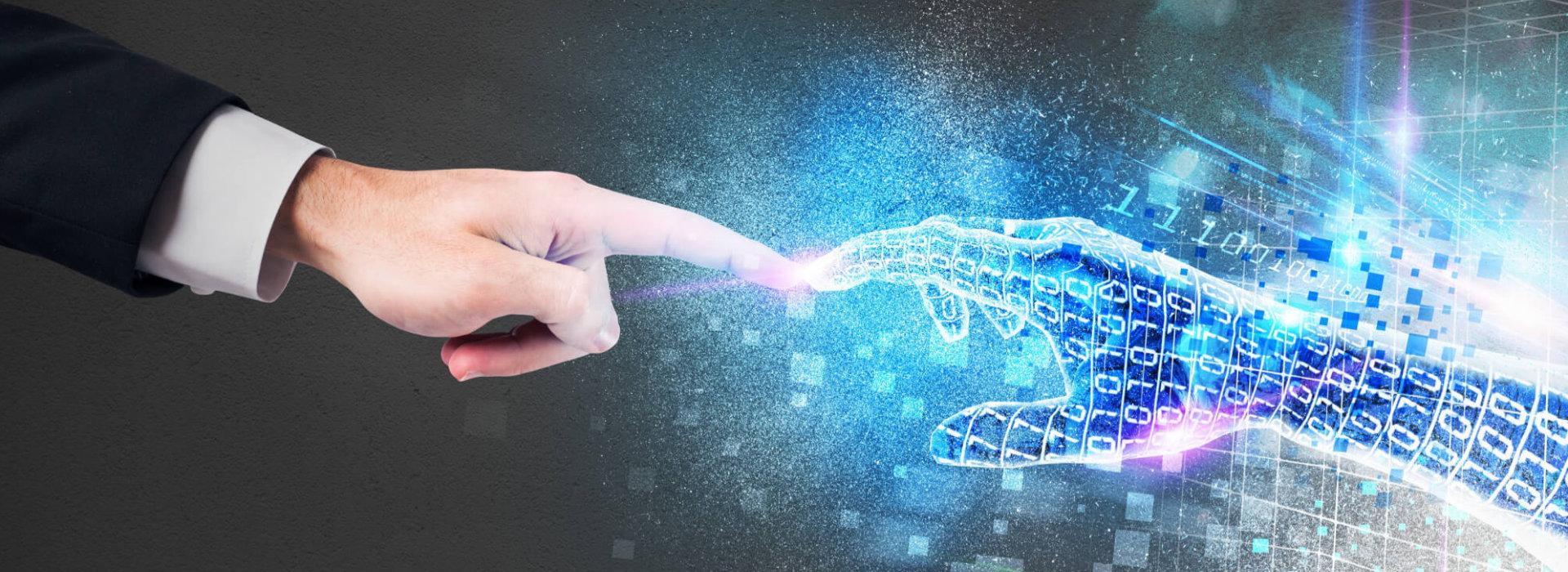 Peter Shames / NASA
CCSDS System Engineering Area Director
Jet Propulsion Laboratory, California Institute of Technology
Daniel Fischer / ESA
CCSDS Security WG Deputy Chair
European Space Agency
History and current state
Need for an IOAG Collaborative Security WG has been identified in 2022
Action has been given to NASA & ESA to prepare ToR and for all Agencies to express interest to participate in the work of the group 
ToR are currently under preparation and will be submitted to IOAG for IOAG 25-d

Main drivers
Definition of a collaborative network, security, and identity management conceptual architecture to enable multi-agency and commercial interoperability for DTN based (space) networks
Derive from this the requirements for the technical architecture and additional standards that can then be developed by CCSDS
IOAG WG – Pain Points for Technical Requirements
The target architecture will require stable, interoperable, internationally standardised and well tested, solutions in five technical topic areas:
Network/transport Layer protocols, i.e. Bundle Protocol providing a reliable, interoperable, end-to-end network that will run over a variety of underlying links
Secure communication protocols, i.e., end-to-end Bundle Protocol Security, and/or hop-by-hop Space Data Link Layer Security, and/or application layer security
Security management protocols, i.e., key management, security context/association management, security monitoring & control 
Identity and Certificate Authority management, endpoint, node, and other entity registries and authentication mechanisms standardized for use in space
Secure Network Management, i.e., route and node management, access controls, monitoring and reporting

Currently IOAG architecture and CCSDS/IETF concepts for many of these topics are available, at varying levels of maturity, but large gaps exist in the available standards, and an accepted end-to-end architecture.
IOAG Working Group objectives
Identify concrete operational cybersecurity needs of Lunar and Mars networked communication architectures and planned missions with emphasis on collaborative missions, driven by the long-term development plan for these architectures. Short-term needs shall receive the highest attention.

Define a simple, but scalable collaborative security architecture to address the operational cybersecurity needs identified.

Develop a concrete priority list of technical standards required to be developed in the respective bodies (e.g., CCSDS) to realise this architecture.

Liaise, where necessary, with the security governance bodies of the involved agencies to ensure that the proposed architecture is not disruptive of the security governance approaches of the agencies.
IOAG Working Group approach
Perform a gap analysis between the existing international security standards capabilities and the concrete needs of the Lunar and Mars Communications Architectures
Define a high level risk, vulnerability, and threat model for this purpose

Based on the gap analysis identify consensus security capabilities and functions for each topic that will enable interoperability among the initial set of missions

Facilitate discussions between standardization experts and the security offices of the  agencies regarding the processes required for streamlined identity, certificate, network, and access management
Identify policy and governance guidance

Define a “fast-track” approach, with the objective to define and document the conceptual basis for an initial, workable, collaborative, security architecture that can later be scaled-up;

Prioritise the recommendations to CCSDS to enable fast track standardization of this initial architecture and then later scale up to a full-scale, interoperable, architecture.	
Recognize that initial deployments may be manual, then scaled up to a more automated management framework.
IOAG working group foreseen deliverables
DEL-1 Security architecture gap analysis including high-level threat and risk assessment

DEL-2 scalable security and management architecture high-level concept

DEL-3 prioritised technical standards development recommendations

DEL-4 security governance compatibility report
Backup
15-16 Nov 2021
SSI Architecture StagesFrom CCSDS 730.1-G-1
The SSI architecture, therefore, encompasses three broad grades of functionality to support participating organizations in their transition through these stages toward full deployment of the SSI. The three stages of transition are: 
–  Stage 1 (Mission Functionality)—introduction of the SSI protocols within MOCs and spacefaring vehicles to automate the mission data communications (command and telemetry) conducted within the simple mission communications model described in the first paragraphs of this section. The SSI architecture supports this stage by providing mission functionality (as described in section 3), which automates basic communication processes for individual space flight missions without requiring that Earth station service providers implement the SSI protocols. 
–  Stage 2 (Internetwork Functionality)—introduction of the SSI protocols into Earth station service providers to enable Network-Layer cross support. The SSI architecture supports this stage by providing internetwork functionality (as described in section 4), which enables the SSI protocols to operate across multiple space flight missions, possibly managed by different national space agencies (interagency cross support). The coordination of mission data communications is still manual at this stage. 
–  Stage 3 (Advanced Functionality)—automation of the coordination of mission data communications in the unified cross-support environment. The SSI architecture supports this stage by providing advanced functionality (as described in section 5), which provides automated support for the internetwork topologies, implementing a unified solar-system-wide communication network that can scale up to the complex space exploration programs of the future. 
Organizations participating in the SSI may initially operate at any of the three stages, as long as they have implemented the functionality required in order to operate at all preceding stages: i.e., the stages are cumulative in functionality but need not be entered in sequence.